Future Efficacy Trials for ARV-based Prevention
Deborah Donnell
Fred Hutchinson Cancer Research Center
Global Health, University of Washington , Seattle
Share your thoughts on this presentation with #IAS2019
Eras in HIV prevention
3
[Speaker Notes: Many of us in this room lived the first era of HIV prevention, where we had no biomedical prevention and we conducted placebo controlled RCs.
Now, we know that ARVs are effective for prevention, both through treatment and as PrEP, and we are currently conducting RCT in the second era of effective prevention.
In this talk I will start by describing the design of current trials, but also talk about the challenges a potential third era of HIV prevention, if we were to have an effective long acting prevention drug.]
How will we advance new biomedical interventions?
New agents for HIV prevention
New oral ARVs for PrEP* 
Rectal/Vaginal Microbicides
Vaginal Rings*
ARV-based long-acting injection (A)
ARV-based implants
Broadly neutralizing antibodies (A)
Vaccines (A)
Goal: Generate credible evidence that a new agent prevents HIV

And they are useful, given existing proven prevention tools
(A) Ongoing phase 3 trials
* At least one proven agent
[Speaker Notes: The reason for this symposium is because we want to be able to advance new biomedical intervention, even while we have proven agents for prevention
We still have important work ahead: with the possibility of longer-acting projects implantables, antibodies and vaccines:
The goal for licensure remains to generate credible evidence that a new agent prevents HIV.
The additional challenge in the current and future era is we also need to show they are at least as useful as the existing prevention tools.]
With an effective product, three choices in future RCTs
Combine
Compare existing prevention combined with EXP product
Layer
Compare EXP to placebo (PBO) layered with use of proven prevention
Compare
Compare proven prevention (STD) to experimental agent (EXP)
[Speaker Notes: So, starting with the current era, where oral FTC/TDF is a proven, effective HIV prevention drug. When we are designing a trial for a new drug or device, there are essentially only three choices of RCT design…]
With an effective product, three choices in future RCTs
Combine
Compare existing prevention combined with EXP product
Layer
Compare EXP to placebo (PBO) layered with use of proven prevention
Compare
Compare proven prevention (STD) to experimental agent (EXP)
AMP: bnAb
VRC01 

HVTN 702: Vaccine
ALVAC-HIV+ gp120/MF59
 
HVTN 705: Vaccine
Ad26.Mos4 + gp140/alum

All pts can use FTC/TDF
ARV-based
Discover:
FDF/FTC vs F/TAF

HPTN 083/084:
CAB-LA vs TDF/FTC
Donnell, 2019, Stat. Comm ID
[Speaker Notes: Currently ARV-based prevention trials are using the “Compare” approach. Non-ARV based are using the “Layer” approach. No combine]
Compare: STD vs EXP
Layer: EXP vs PBO (+ STD)
Examples:
Examples:
Active-controlled
FTAF vs FTC/TDF: Discover
CAB-LA vs FTC/TDF: HPTN 083 and HPTN 084
Why?
Credible prior evidence that ARV likely to prevent HIV
Equipoise: New class of ARV
Improved safety, adherence, acceptability
Placebo randomized with access to FTC/TDF for all
Vaccine: HVTN 702; HPTN 705
bnAb:  AMP trials of VRC01
Why?
No prior evidence in humans of HIV prevention
Ethical obligation of access to  proven prevention
7
[Speaker Notes: Also possible joint use of two prevention methods – not in this setting]
Future trials of long acting prevention
Randomized Clinical Trial with HIV infection outcome
Refine the design approach
Address the remaining unmet need
“Mosaic Effectiveness”
Potentially low HIV infections: supplemental evidence
Ongoing HIV exposure
Evidence of relationship between drug concentrations and HIV risk
8
[Speaker Notes: That is how we are proceeding with current prevention trials, but now I want to turn attention to new ideas for future era, where we are particularly focused on develop longer-acting prevention . I am going to talk about two ideas – both remaining within the RCT framework with HIV infection as an outcome.
The first is a refinement of the current design approach  motivated by address the remaining unmet need..

The second is really taking on the future challenge of RCT with possibly a low number of infections – where the comparison between arms cannot definitively prove that the new agent is working]
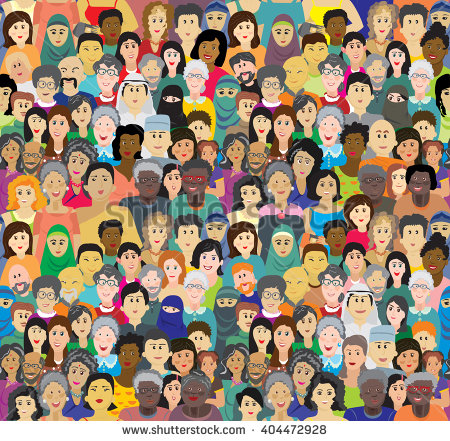 The Prevention Mosaic
[Speaker Notes: The idea of the prevention mosaic is that amongst all the people at risk for HIV prevention]
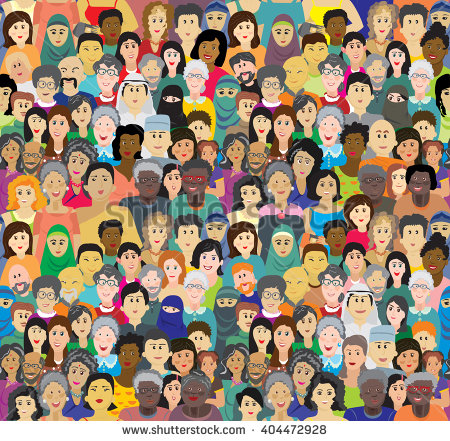 Oral PrEP
U=U
Ring
The Prevention Mosaic
Still unprotected
AbstinEnce
Condoms
[Speaker Notes: Different tools are going to work for different people – and that in all the available tools there are some who remain unprotected]
Run-in
Potential approach
PrEP initiation
PrEP success?
Yes
No
Continue PrEP
R
PrEP access
PrEP
Placebo
EXP
Sugarman, Lancet HIV, 2019
[Speaker Notes: This motivates the following potential design. You recruit people who are still at risk of HIV – they are not currently successfully taking FTC/TDF, for example, or they have an HIV+ partner who is not virally suppressed. You ask them to try oral PrEP (existing prevention tools) for a 1 or 3 month run-in period. After this period trying daily oral drug, they decide whether they want to continue PrEP (in which case we continue to follow them for HIV) or if PrEP is not for them, they have the option of enrolling in a placebo RCT of a new longer acting drug.
 Importantly: 
1. EXP is long acting - cannot just be another daily oral pill
2. After randomization in the RCT, all participants continue to have access to oral FTC/TDF while they remain in study follow-up]
Sample size implications
Incidence with lower PrEP use is higher
Difference between placebo and EXP incidence projected to be larger
Assume 4% untreated incidence, 3 years follow-up
PrEP use: 80% effective; 60% adherence.
EXP: 80% effective; 90% coverage
[Speaker Notes: Just to give you a sense for what impact this approach would have on sample size for the RCT, where incidence in a cohort with less PrEP use would have higher incidence (because we are exactly in the group that has an unmet need for HV prevention) AND we would design assuming the different between placebo and EXP is larger.

As the proportion of people in the trial using PrEP decreases, the expected HR gets smaller and the overage incidence gets larger. This results in smaller sample sizes (as you would expect).]
Run-in
Potential approach
PrEP = FTC/TDF : Possibly

PrEP = long-acting : Probably not
PrEP initiation
PrEP success?
Yes
No
Continue PrEP
R
PrEP access
PrEP
Placebo
EXP
Sugarman, Lancet HIV, 2019
[Speaker Notes: I talked through this design in the context of oral PrEP. This approach is probably feasible when the EXP has a significant advantage because it is long acting.
If the standard of proven prevention is itself long acting, the approach would probably not work – for example an implantable vs an injectable. Mostly because it is hard to think there would be a lot of people who would not be successful with the long-acting PrEP]
Future trials of long acting prevention
Randomized Clinical Trial with HIV infection outcome
Refine the design approach
Address the remaining unmet need
“Mosaic Effectiveness”
Potentially low HIV infections: supplemental evidence
Ongoing HIV exposure
Evidence of relationship between drug concentrations and HIV risk
14
[Speaker Notes: That is how we are proceeding with current prevention trials, but now I want to turn attention to new ideas for future era, where we are particularly focused on develop longer-acting prevention . I am going to talk about two ideas – both remaining within the RCT framework with HIV infection as an outcome.
The first is a refinement of the current design approach  motivated by address the remaining unmet need..

The second is really taking on the future challenge of RCT with possibly a low number of infections – where the comparison between arms cannot definitively prove that the new agent is working]
Challenges with future randomized non-inferiority trials
Decreasing number of infection events = Larger trials
Example: HPTN 083: Show CAB-LA is non-inferior to FTC/TDF in MSM+TG 
			assuming CAB-LA is 25% better than FTC/TDF
15
[Speaker Notes: This illustrates the challenge of future designs comparing two long acting potentially effective products.
The top if the design and sample size of HPTN 083, where we are comparing oral FTC/TDF to CAB-LA, and because we are assuming CAB-LA will have better adherence we have a sample size of 4500 with person years ~9600
But if CAB-LA then became the comparator, and incidence is now lower, even if we had a new product that for some reason could be assumed to have a 25% benefit over CAB-LA we would need nearly 10,000 people
If, more realistic, the two products are both very effective and assumed to be the same, then the trials begin to look infeasible  
Fewer opportunities to test new products
6 current HVTN/HPTN efficacy trials alone will enroll 20,300 
Risk of outstripping the capacity to enroll participants
Higher risk of inconclusive trials
Effective prevention increases the uncertainty in study design
Background use of prevention unknown
Non-inferiority assesses efficacy against current standard]
Approaches when HIV infections in trials are rare
In a future where proven prevention products virtually eliminate HIV infection in the clinical trial setting
Conduct RCT with safety and HIV outcomes
Substantial number of person years on new study product 
Comparative safety/efficacy of existing and EXP products
With interpretation that partially depends on supplementary evidence of HIV risk in trial communities
Data on ongoing HIV infection risk in trial communities
Acute infections at enrollment
HIV incidence in cross-sectional screening protocol using “recency assays”  
“Bridging” using correlates of HIV exposure 
Data on correlates of HIV protection (Next talk: vaccines)
Evidence of low drug concentrations at time of infection
16
Acute infections at enrollment
Acute infections:
HIV screening tests are non-reactive
HIV seroconverter on trial: test of baseline samples show existing infection (i.e. HIV viral load) 
Example: ECHO Trial
3.8% (95% CI 3.45 – 4.21) incidence; 
15 of 7839 women had acute infection at enrollment 
~ 4.9% incidence (assuming 2 week acute period)
17
HIV incidence using cross-sectional incidence assays
Example: HPTN 068 (2012-2015)
The study observed 107 infections in 5878 person years
Incidence 1.8% (95% CI 1.5%, 2.2%) 
Cross-sectional multi assay algorithm (study samples 2014): 
	  18 recent infections among HIV+ in 1360 participants
 Cross-sectional incidence of 2.1% (1.2%, 3.4%)
Proposed Future Trial Schema
Cross-sectional screening protocol
Follow-up
Accrual of HIV-
RCT study
18
Laeyendecker JIAS (2018)
Correlates of HIV exposure risk
A. Partners PrEP Placebo arm
B. Partners Demonstration Cohort

Bridged between cohorts using HIV risk score profile (VL of HIV+ partner; unprotected sex; married; circumcision; children; age) 
Bootstrap methods estimate 
       number of infections in  
       “counterfactual” placebo arm
Compare to number of infections observed in Partner Demonstration
Same risk population
Using historical control: potential for bias and confounding
95% reduction 
(95% CI 87-98%)
P<0.0001
N=83.3 infections
incidence = 4.9 
(95% CI 3.9-6.0)
N=4 infections
incidence = 0.2 
(95% CI 0.0-0.6)
OBSERVED
EXPECTED
Baeten et al. PLoS Med (2016) and AIDS (2016)
Conclusions
Challenge of advancing new products for prevention when existing products are very successful
For “mosaic effectiveness”: need community stakeholders, regulatory and scientists engaged in robust discussion of prevention needs to discern a path forward together
Explore innovative ideas for providing evidence of HIV exposure and HIV protection
Take advantage of available tools and invest in development of new tools for correlates of protection and correlates of HIV exposure